Aktuelna praksa i izazovi u obrazovanju doktora stomatologijeCurrent practice and challenges in dental education
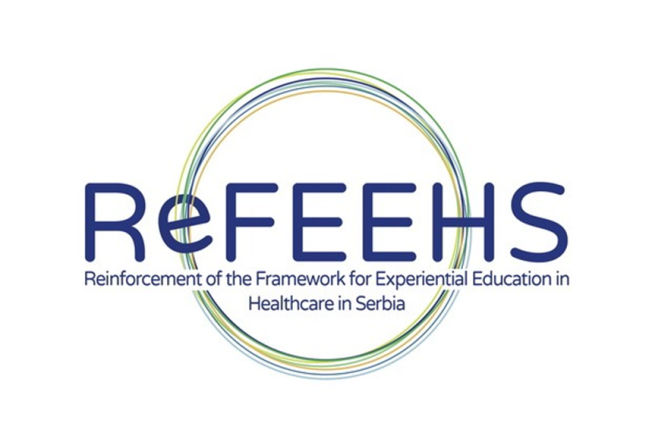 Jugoslav Ilić
Stomatološki fakultet
Univerziteta u Beogradu
Tatjana Kanjevac
Fakultet medicinskih nauka
Univerziteta u Kragujevcu
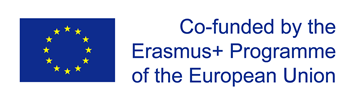 Istorijat studija stomatologije u Srbiji

Stomatološki fakultet  Univerziteta u Beogradu                1948.

Medicinski fakultet Univerziteta u Nišu
Medicinski fakultet Univerziteta  u Novom Sadu               1960.

Fakultet medicinskih nauka Univerziteta u Kragujevcu      2010.
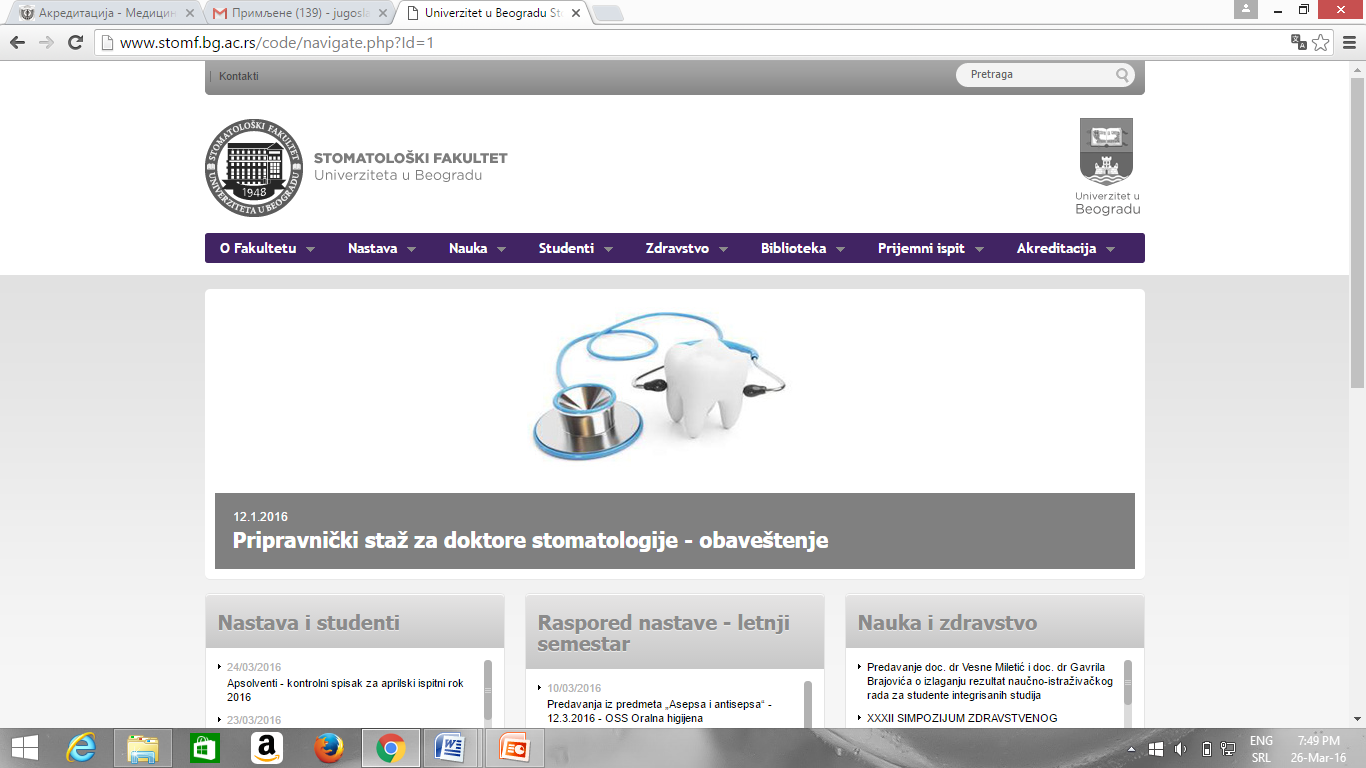 Zubni lekar
Stomatolog
Doktor stomatologije
Integrisane studije stomatologije na fakultetima u Srbiji
Osnovne karakteristike studijskih programa
Struktura nastave
Nakon završenih studija stomatologije potrebno je da se poseduju sledeća znanja i veštine:

Poznavanje i razumevanje naučnih osnova stomatologije

Poznavanje građe, funkcije i ponašanja zdravih i obolelih osoba, kao i uticaja prirodnog i društvenog okruženja na zdravlje ljudi

Poznavanje strukture i funkcije zuba, usta, vilica i sa njima povezanih tkiva, kako zdravih tako i obolelih, i njihovog uticaja na opšte zdravstveno stanje kao i fizičku i socijalnu dobrobit čoveka

Poznavanje kliničkih oblasti i metoda koje stomatologu omogućavaju da stekne sveobuhvatnu sliku o anomaloijama, lezijama i oboljenjima zuba, usta, vilica i povezanih tkiva i da sprovodi preventivne, dijagnostičke i terapijske stomatološke procedure

Kliničko iskustvo stečeno pod adekvatnim nadzorom
Direktiva Evropske Unije 2013/55/EU
Studije stomatologije treba da traju najmanje 5 godina i da sadrže najmanje sledeće predmete:

a) Osnovne :  Hemija, Fizika i Biologija
b) Medicinsko-biološke i opšte medicinske: Anatomija, Embriologija, Histologija, uključujući Citologiju, Fiziologija Biohemija (ili Fiziološka hemija), Patološka anatomija, Opšta patologija, Farmakologija, Mikrobiologija, Higijena, Preventivna medicina i epidemiologija, Radiologija, Fizijatrija, Opšta hirurgija, Opšta medicina sa pedijatrijom, Otorinolaringologija, Dermatovenerologija, Opšta psihologija— psihijatrija — neuropatologija, Anestezija
c) Stomatološke: Protetika, Stomatološki materijali, Konzervativna stomatologija, Preventivna stomatologija, Anestezija i sedacija, Specijalna hirurgija, Specijalna patologija, Klinička praksa, Dečja stomatologija, Ortodoncija, Parodontologija, Stomatološka radiologija, Nauka o okluziji i funkciji vilica, Organizacija stomatološke službe, Etika i zdravstvena regulativa, Socijalni aspekti stomatološke prakse.
Direktiva Evropske Unije 2013/55/EU
Potrebna zastupljenost predmeta u nastavnim programima za visoko obrazovanje:


Akademsko-opšteobrazovni (BG-14,8%, KG-13,1%)
 Biostatistika u stomatologiji
 Biomehanika u stomatologiji
B) Teorijsko-metodološki (BG-16,7%, KG-20,3%)
 Stomatološki materijali
 Humana genetika
C) Naučno-stručni (BG-34,7%, KG-34,1%)
 Opšta i oralna biohemija
 Epidemiologija oboljenja parodoncijuma
D) Stručno-aplikativni (BG-30,7%, KG-32,3%)
  Oralna hirurgija 
  Endodoncija
Nacionalni savet za visoko obrazovanje
Trinity College: 
5-godišnje studije; zvanje-bečelor dentalne nauke; rad sa pacijentom već od druge godine studija kada svaki student dobija ličnog mentora
Medicinski univerzitet u Sofiji: 
5-godišnje studije; zvanje-doktor dentalne medicine-master nivo; 45 predmeta ; preddiplomska praksa u trajanju od 6 meseci(1080 student časova); dve letnje prakse nakon IV i VIII semestra
Univerzitet u Pečuju: 
5-godišnje studije; zvanje-master dentalne medicine; tri modula: opšti, pretklinički i klinički modul koji obuhvata i 10 nedelja praktičnog rada
Studije stomatologije na evropskim univerzitetima u okviru ReFEEHS
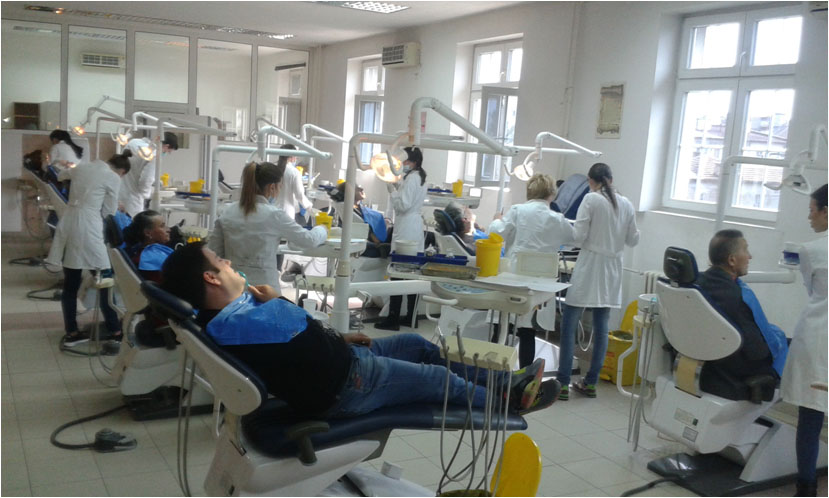 Praktična nastava u realnom kliničkom okruženju (Restaurativna odontologija na Stomatološkom fakultetu u Beogradu)
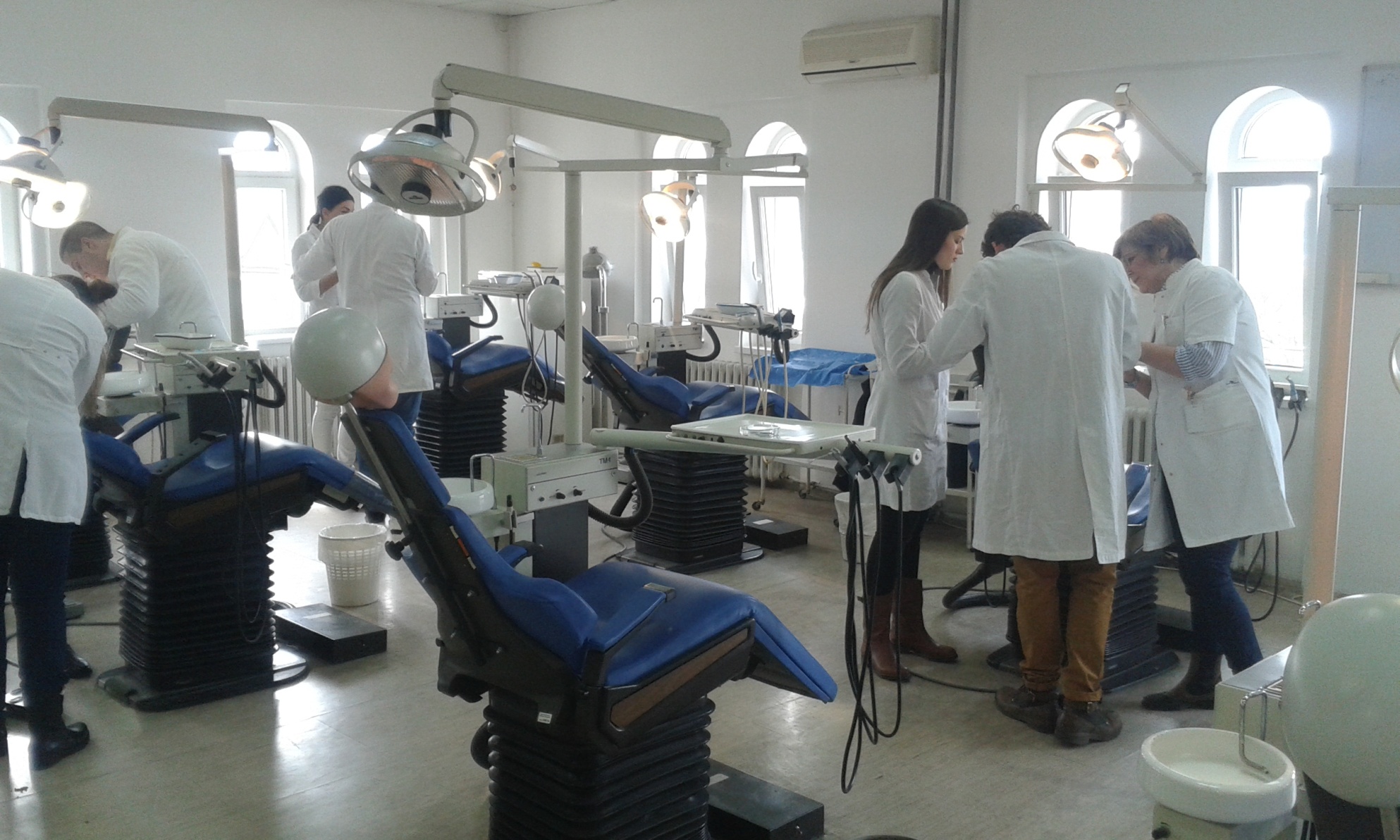 Predklinička praktična nastava (Bolesti zuba-predklinika na Stomatološkom fakultetu u Beogradu )
Udeo praktične nastave u kliničkim stomatološkim predmetima
Nastavno osoblje
Karakteristike:

 Nema formalnog programa
 Nema organizovanog centra za razvoj nastavničkih kompetencija
 Baziranu uglavnom na ličnoj inicijativi
 Povremeno postoje kursevi, uglavnom na univerzitetskom nivou  (npr. “TRAIN”)
 mali broj kadra poseduje ovu vrstu obuke:

Podaci iz ReFEEHS ankete :
BG: 5; NS: nema podataka; NI: 30; KG: 105
Unapređenje nastavnih kompetencija
Karakteristike:



 Nema formalnog programa u kurikulumima obrazovanja stomatologa
Međuprofesionalna edukacija
Revizija postojećih programa u smislu potpunog usaglašavanja sa EU direktivama

Usklađivanje programa studija na Univerzitetima u Srbiji

Redefinisanje ciljeva i ishoda učenja predmeta na studijama i precizno definisanje znanja i veština koje studenti treba da imaju na kraju studija

Obezbeđivanje uporedljivih uslova i iskustava za sticanje znanja i veština
Izazovi u unapređenju nastave stomatologije u Srbiji
Motivacija studenata da aktivno učestvuju u evaluaciji i razvoju planova i programa studija

-Motivacija nastavnog kadra da aktivno koristi povratne informacije od studenata za unapređenje nastavnog procesa

-Razvoj relevantnih metoda ocene znanja i veština koje je student stekao
 
-Uvođenje formalnih i obaveznih programa za razvoj nastavničkih kompetencija
Izazovi u unapređenju nastave stomatologije u Srbiji
- Motivacija nastavnog osoblja da radi na unapređenju sopstvenih nastavničkih kompetencija
- Razvoj međuprofesionalnih predmeta, pogotovu na dodiplomskom nivou, radi ranog razvoja svesti o potrebi saradnje među zdravstvenim stručnjacima
- Potpuno uvođenje i osposobljavanje elektronskih servisa u nastavne aktivnosti (onlajn nastavne aktivnosti, elektronske evidencije nastavnog procesa i sprovedenih aktivnosti...)
- Uspostavljanje finansijski stabilnog sistema koji može da obezbedi održivost postignutih unapređenja u nastavi i kontinuiranu aktivnost u cilju daljeg usavršavanja procesa nastave na studijama stomatologije
Izazovi u unapređenju nastave stomatologije u Srbiji
Snage (Prednosti)

Veliki udeo praktične nastave u realnom kliničkom okruženju u okviru      postojećih programa na studijama stomatologije (++)
Iskusno nastavno osoblje u izvođenju praktičnih oblika nastave (++)
-Nastavno osoblje i studenti koji prepoznaju potrebu za stalnim unapređenjem nastavnog procesa i njegovog kvaliteta (+)
Slabosti
-Nedostatak formalnih programa za unapređenje nastavnih kompetencija (++)
-Mali udeo nastavnog kadra koji je prošao formalnu obuku u nastavničkim kompetencijama (++)
-Veliki broj studenata (+)
-Veliko opterećenje nastavnog osoblja na velikom broju programa (+)
SWOT analiza
Mogućnosti

-Zahtev državnih regulatornih tela za usaglašavanje programa sa EU direktivama, praksom i tendencijama (++)
-Saradnja i razmena iskustava u okviru ReFEEHS projekta kao i u okviru sličnih aktivnosti (+)
Opasnosti
-Otpor ka promenama obrazovnog sistema u akademskoj zajednici i društvu kao celini (+)
-Nedostatak usaglašene politike i regulative značajne za unapređenju nastavnih aktivnosti (+)
- Finansijska ograničenja (++)
SWOT analiza